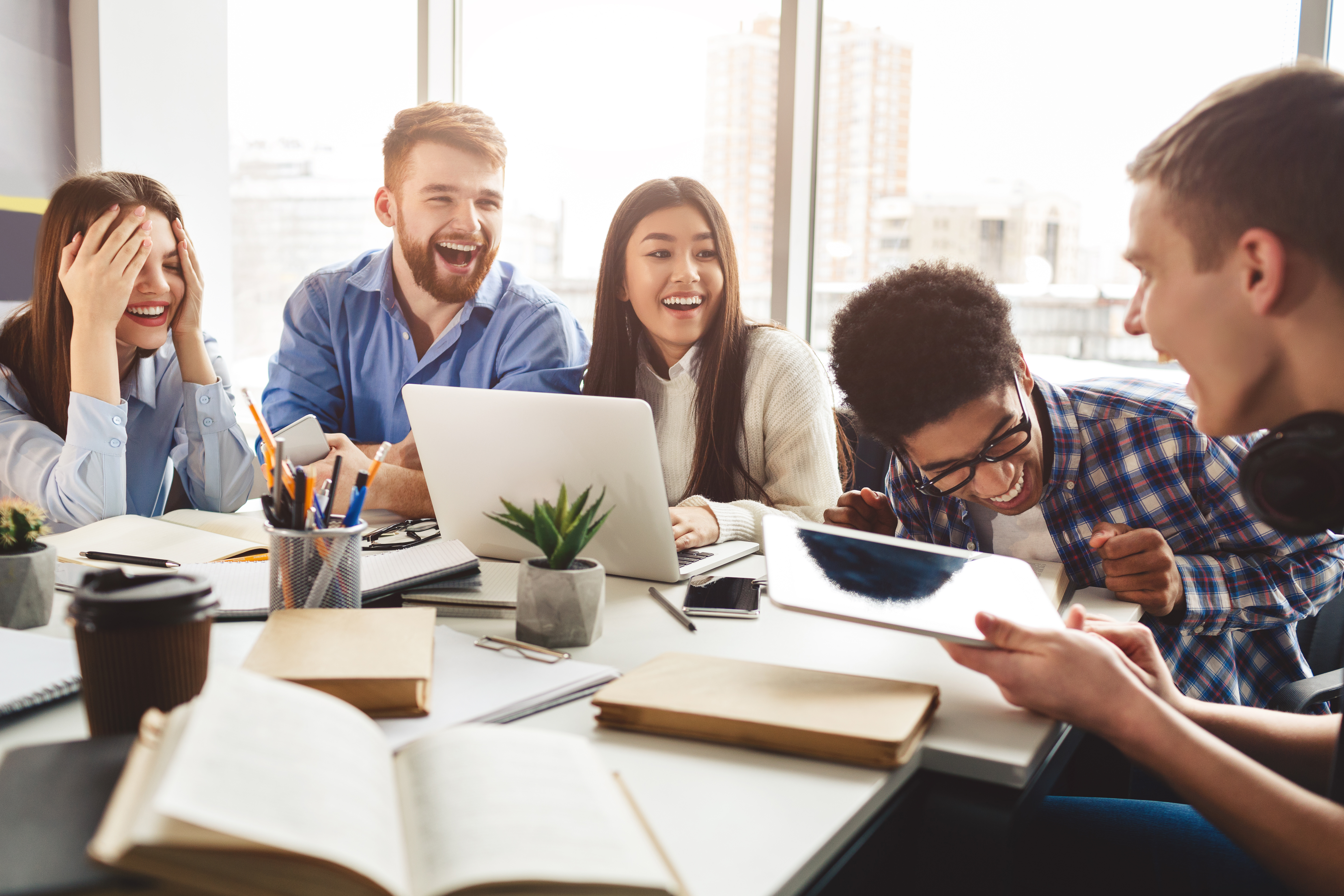 UNSW Active Learning Initiative:
Supporting academic staff in Active 
Learning Spaces
Image goes here
Thursday 14 May 12.00 – 1.00pm
Agenda
What is the Active Learning Initiative?

How to make your virtual class ‘active’ using Blackboard Collaborate

Q & A Session 

Active Learning Tools and Resources

Q & A Session
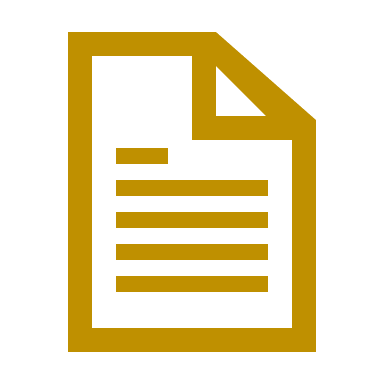 What is the Active Learning Initiative?
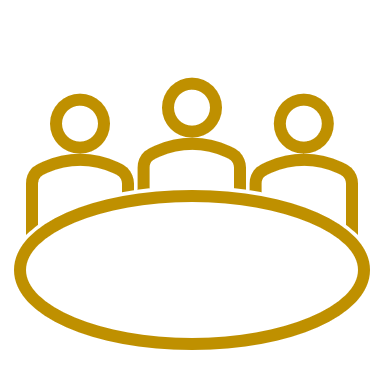 The Active Learning Initiative was established to address some of the challenges faced by academics in the use and adoption of active learning spaces available on UNSW’s Kensington campus. These include:  

Awareness about the types of space available and how they can be accessed
Support with the effective use of the technology within these spaces
Lack of awareness on latest trends in teaching and learning and exemplars from within UNSW on effective active learning techniques in the classroom 
Guides, examples, information, evidence and academic evaluations on how these spaces are improving learning outcomes, student satisfaction and the Scientia Educational experience

The Active Learning Initiative works with academics to support the adoption and practice of an active learning pedagogy by forming links and leveraging from other initiatives within the UNSW community like summative peer review, educational-focused positions, and academic development.
How to make your virtual class 
‘active’ using 
Blackboard Collaborate
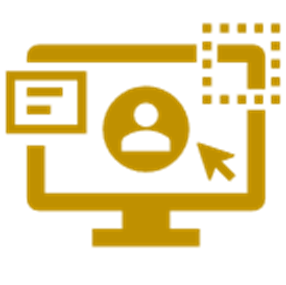 How to make your virtual class active
Blackboard Collaborate Ultra tools available to help make your virtual class active
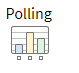 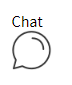 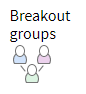 Discussion
Group Work
Multiple Choice
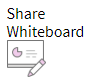 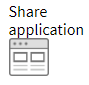 Share your computer screen
Brainstorm
PowerPoint
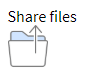 Using the Breakout Groups tool
Breakout Groups is a great tool to use for brainstorming, group work, problem solving or even parallel discussions in the virtual classroom

Example: You present a new topic for discussion in your lecture and ask your students to work together in groups to prepare a short speech outlining the key concepts of this topic. Each group will deliver their speech to the rest of the class














Another great way to have students present back to the rest of the class is to share their group’s presentation or findings using the Whiteboard tool when back in the Main Room
Blackboard Collaborate Ultra Tools
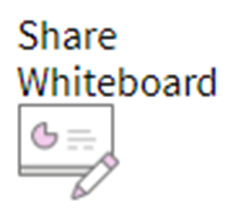 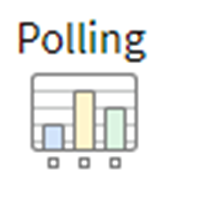 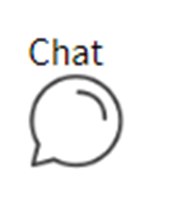 Blackboard Collaborate Ultra Tools
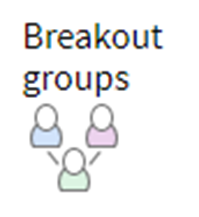 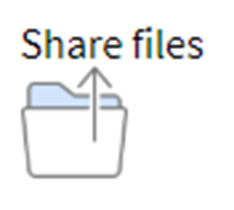 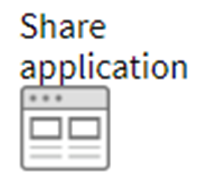 Teaching large scale classes in Blackboard Collaborate
Blackboard Collaborate has updated its features to include the ability to teach large cohort size classes for 250 – 500 students

Lecturers can now tick the 'Large Scale session (250+)' checkbox within the 'Session Settings' when creating/editing a session to enable large session mode however there are some limitations in order to help manage the increased number of attendees:

Session will be in a Webinar form
The session must not be longer than 24 hours
Ordinary Participants cannot use their microphone, camera or chat
Breakout groups cannot be used
Guest access URLs must be assigned the 'Participant' role
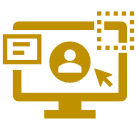 Tips to start your virtual active class
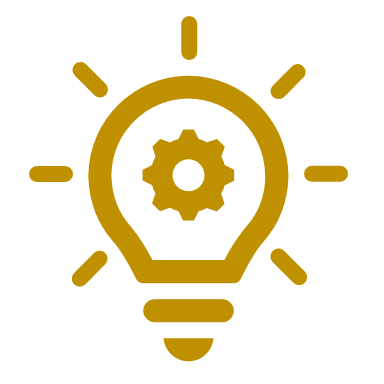 Start Small – think about what activities you would like to hold in your virtual class and plan. As your experience and confidence increases in teaching remotely you can incorporate more activities using a combination of different tools
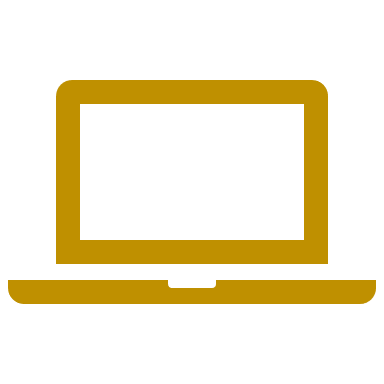 Help your students understand the tools you are using to run these activities
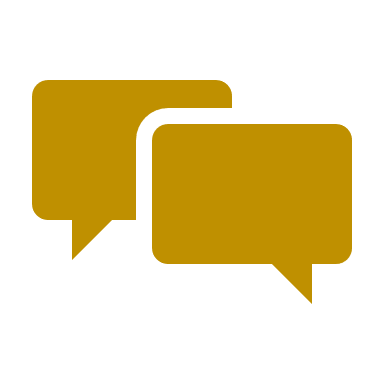 Establish the etiquette of how students can ask questions or communicate during class and manage their 
expectations as to how and when you will respond i.e. using ‘hand raise’ tool
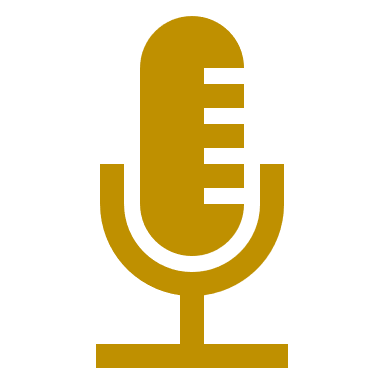 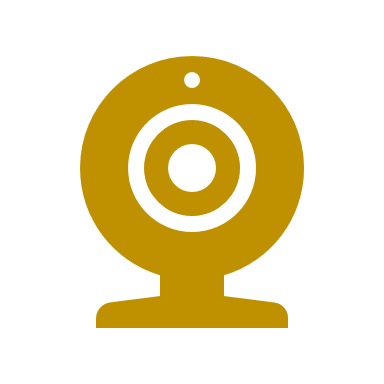 Ensure your microphone and camera are working before the start of your virtual class
Ask your students to mute their microphones before the start of your virtual class
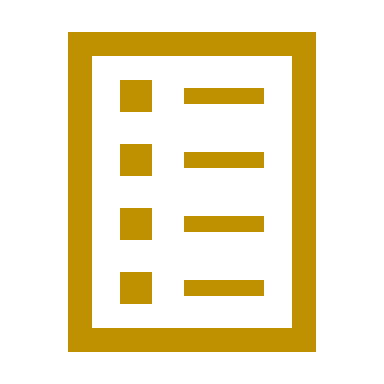 Consider drafting a ‘run sheet’ which outlines the order of the material you will teach and the activities 
you will run
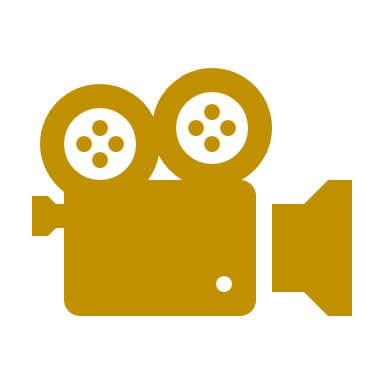 If recording your virtual classes, be sure to communicate this to your students at the beginning of each class 
letting them know that any questions, comments, material shared will be captured
ETS Support
The ETS team are here to assist and support you at any time. You can:

Join a Teaching Remotely Webinar

Book a Virtual Consultation (One on One)

Book a Virtual Drop-In Session

Ask questions on the A.I.D.E Chatbot

Explore more digital resources on the Teaching Remotely Sharepoint site https://unsw.sharepoint.com/sites/teach-remotely 


For more information please visit ‘ETS Contact Us’ on
https://unsw.sharepoint.com/sites/teach-remotely/SitePages/ETS-Support-for-Teaching-Remotely.aspx
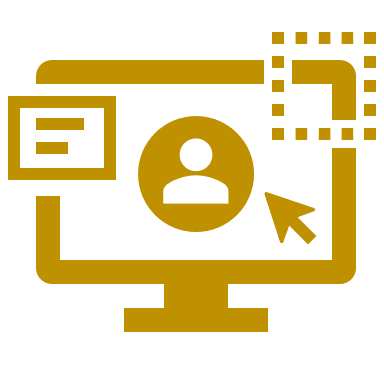 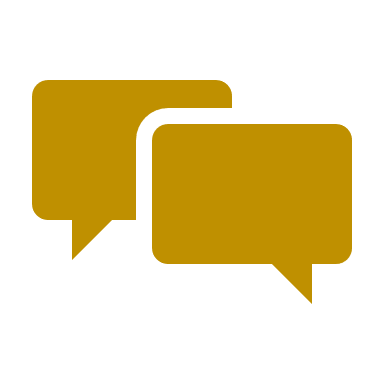 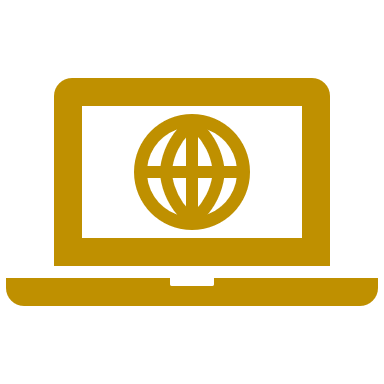 Q & A Session
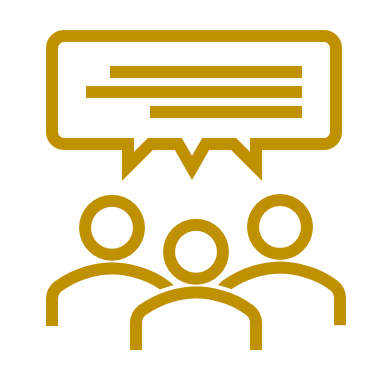 Active Learning
Tools
and
Resources
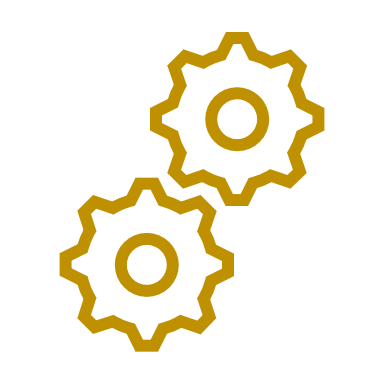 Active Learning Tools and Resources
A number of resources have been developed through the Active Learning Initiative to support those who are teaching with an active learning mindset or for those who are thinking about doing so. These include:

Active Learning Guide 
Active Learning Reference and Research Resource (separate supplementary resource to the Active Learning Guide)

Video resources showcasing:
Members of the UNSW teaching community and their active learning classes
Examples of Classroom Activities (coming soon)

360 deg interactive tours of five active learning spaces (more currently in development)
Guide on using Lecture Recordings + as an Active Learning tool
Furniture Layout ideas for active learning spaces
Active Learning Framework for Large Cohort Sizes (coming soon)
Let’s Meet: Active Learning Information sessions (more to come)

Planning continues for more resources, for more information please visit
www.learningenvironments.unsw.edu.au/resources
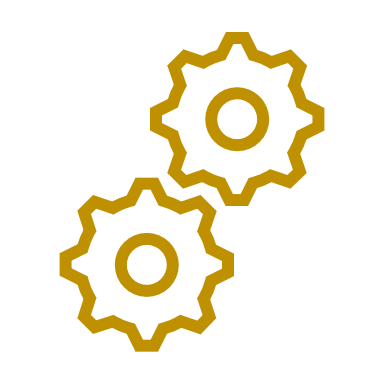 Active Learning Guide
Provides practical advice and guidance for those teaching or wishing to teach 
	an active learning course

	5 Topics:

What is active learning?
Before starting to teach, I should….
Active learning ideas and solutions
Audiovisual resources
Where can my students learn?

The Active Learning Reference and Research Resource is a supplementary booklet  
to the Active Learning Guide providing further references and resources   

www.learningenvironments.unsw.edu.au/resources/active-learning

Physical copies will be available in Active Learning Spaces across the Kensington campus
Digital copies (containing interactive links) available on the Learning Environments website
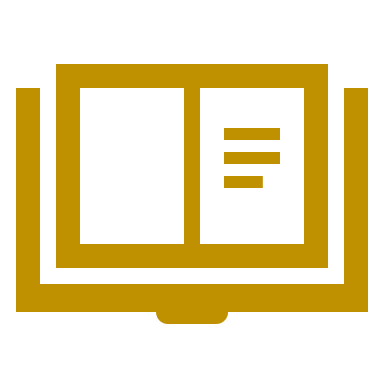 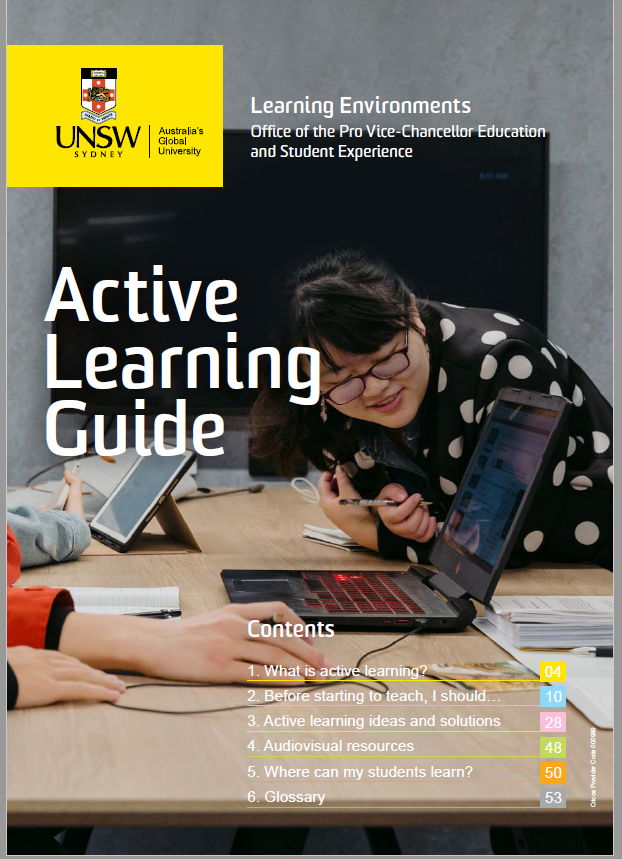 Furniture Layouts for Active Learning Spaces
Provides suggestions on how flexible furniture in an active learning space can be set up in different layouts to
	enhance student learning. These suggestions can help with the planning of classroom activities for your 
	students or let them inspire you to come up with layout ideas of your own.
	
Two sets of resources

Six 3D Posters suggested layouts that an be adapted or used in any flat floor teaching space with flexible furniture

‘Flexible Setup. Active Learning’ Posters depicting unique furniture layouts for individual CATS rooms have been placed in the following locations:

BioSciences Building G07
Mathews Building Levels 1,2 & 3
Science and Engineering Building Basement & Ground Level

Please visit https://www.learningenvironments.unsw.edu.au/resources/teaching to view the 3D Posters
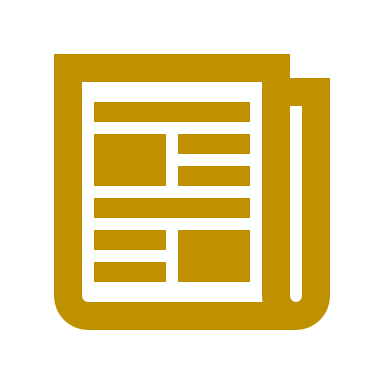 Furniture Layout: 3D Poster
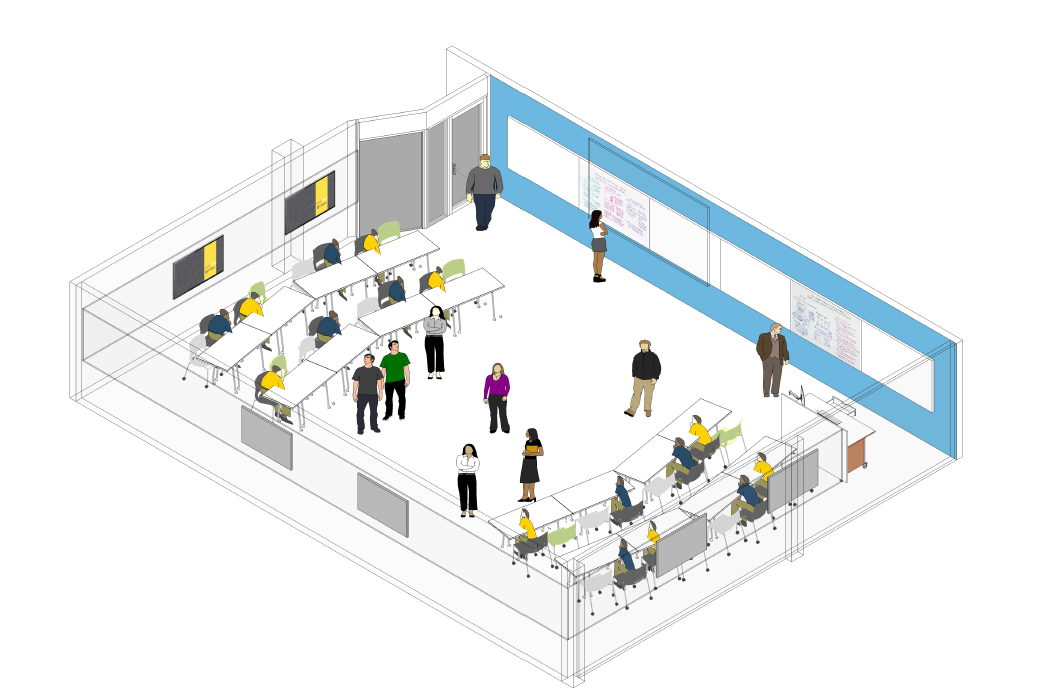 Furniture Layout: Flexible Setup. Active Learning Poster
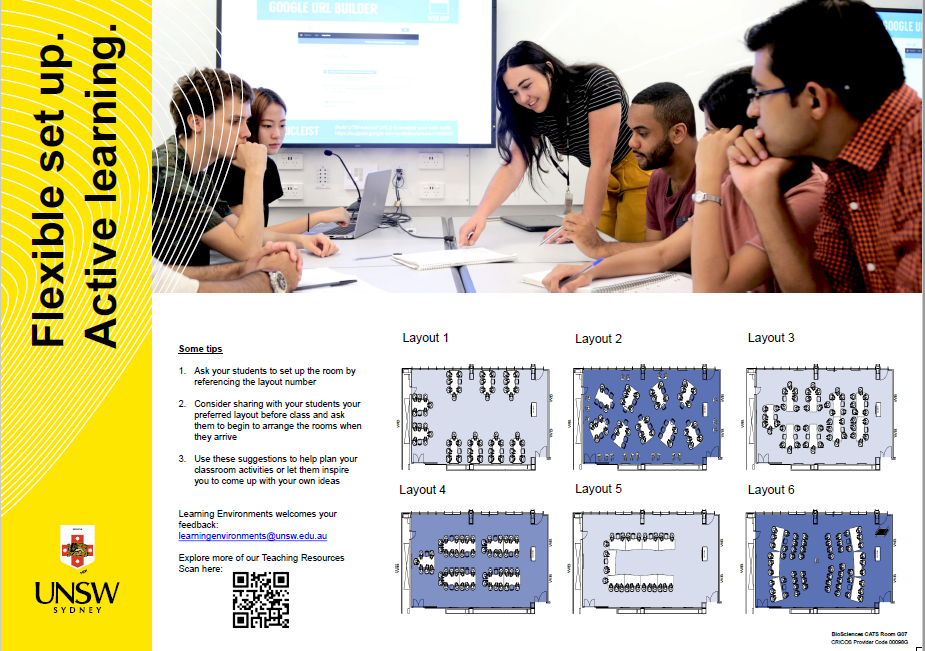 Learning Environments Support
Learning Environments are here to assist and support you at any time. You can:

Email learningenvironments@unsw.com.au 
 

Submit feedback form on www.learningenvironments.com.au/contact-us 


Explore more about teaching spaces and resources on www.learningenvironments.com.au
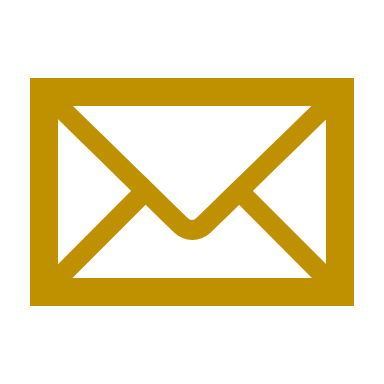 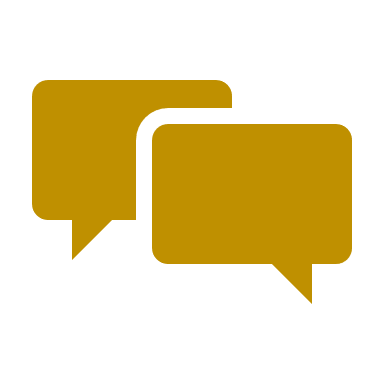 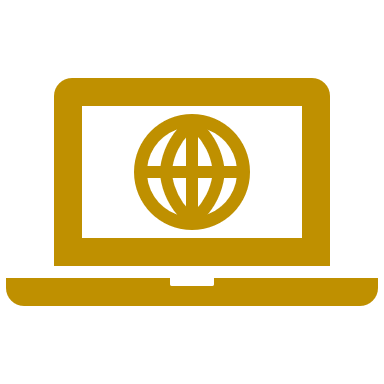 Q & A Session
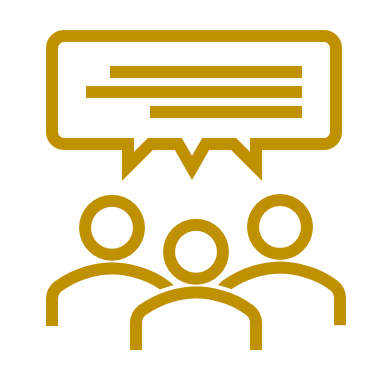 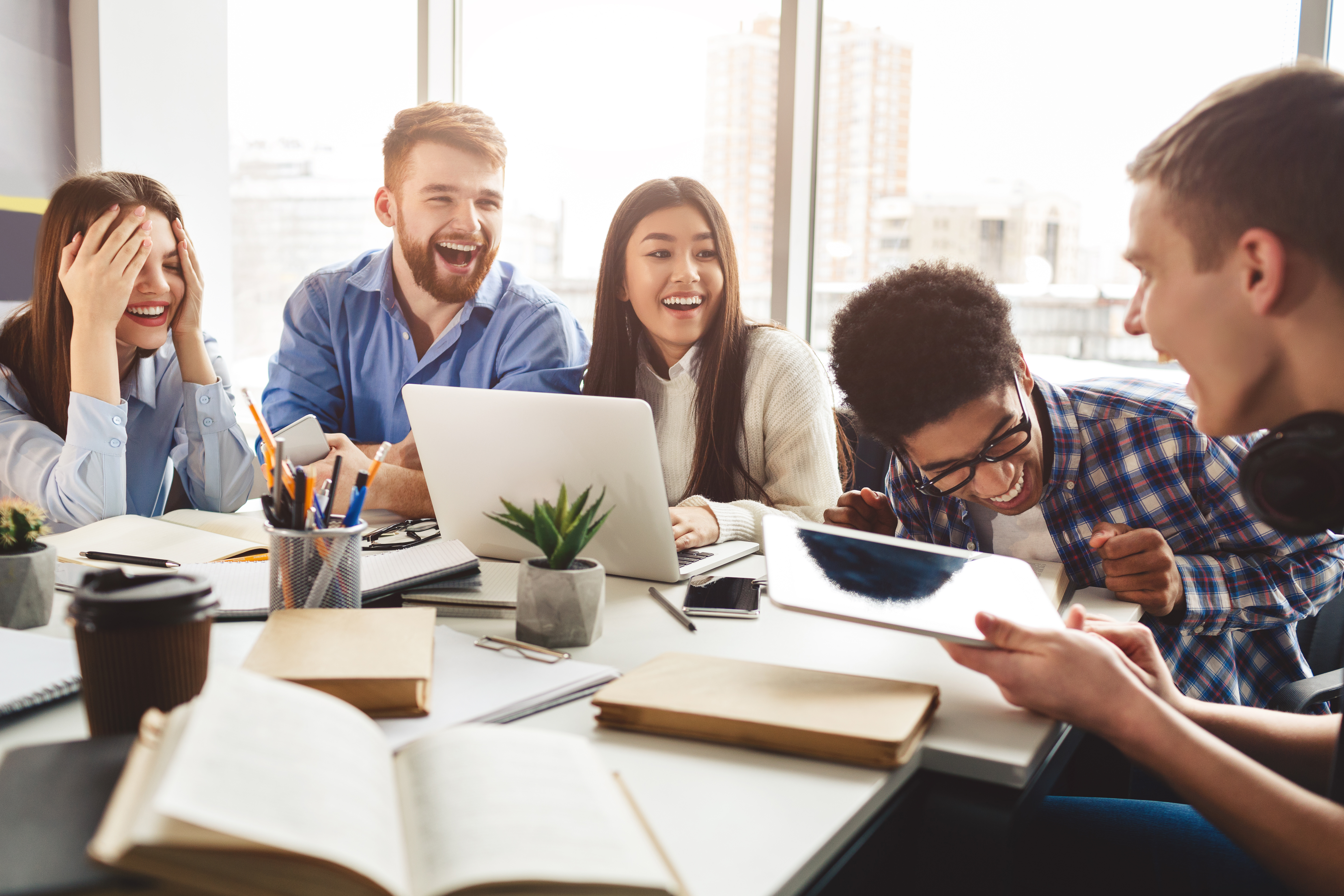 UNSW Active Learning Initiative:
Supporting Academic staff in Active 
Learning Spaces
Image goes here
Thank you